CS4459.001Cyber Attacks & Defense Lab
HEAP III
Apr 29, 2025
1
Unit8
6-off_by_one, 20
7-fastbin, 20
8-notes_app, 20
9-notes_app2, 20
a-candl-note, 30
b-loginbaby, 20
0-crackme2, 10
1-babyheap *, 10
2-heapovfl *, 15 
3-heapovfl2, 20
4-unlink, 20
5-unlink2, 20
HEAP Summary
In-line metadata: metadata before/after or even inside 
E.g., putting metadata inside the free chunk

Cardinal metadata: no encoding, direct pointers and sizes 
E.g., using raw pointers for linked lists

Binning: size-base groups/operations 
E.g., caching the same size objects together
Heap Attacks
Double Free
Unsafe Unlink
Off-by-one
Leak libc with UAF
Security Issues
Heap Overflow
Overflowing the next chunk and P flag with 0 (from 1), 
Current chunk will be regarded as free chunk and then merged

Allocated for another chunk

Access to the overlapping chunk with the existing pointer
Use-after-free (UAF)


ptr  next freechunk


Double free




ptr1 and ptr2 will point to the same location
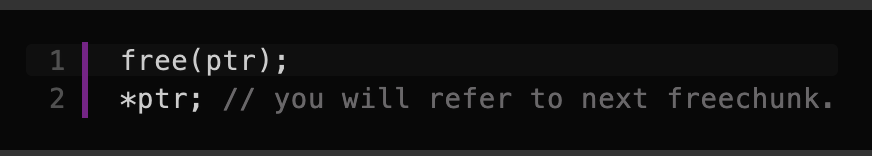 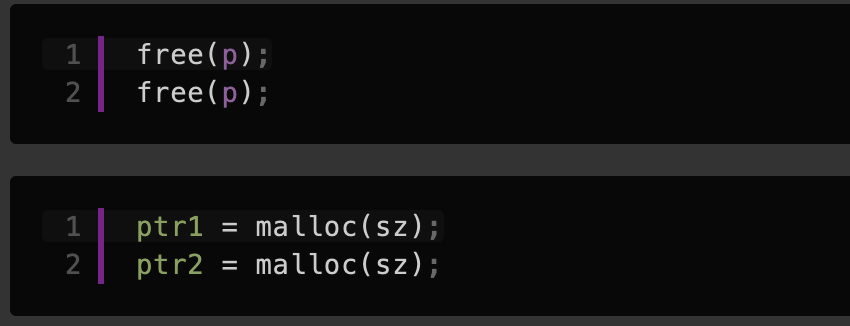 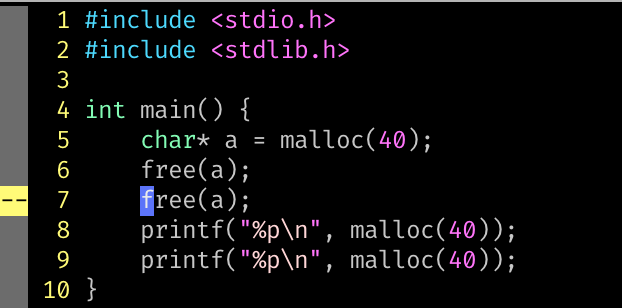 Double Free
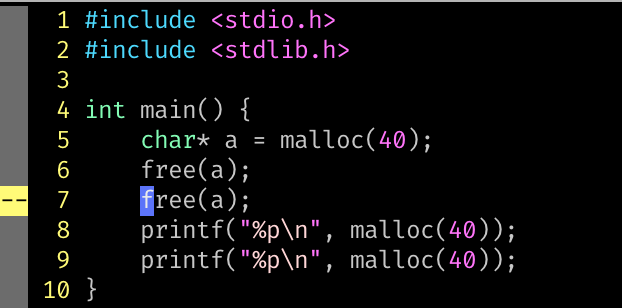 Double Free
What would be the *a? if nothing happened? 
Heap pointer leakage (e.g., fd/bk) 
What if another part of code invoked malloc(size)? 
Hijacking function pointers (e.g., handler)
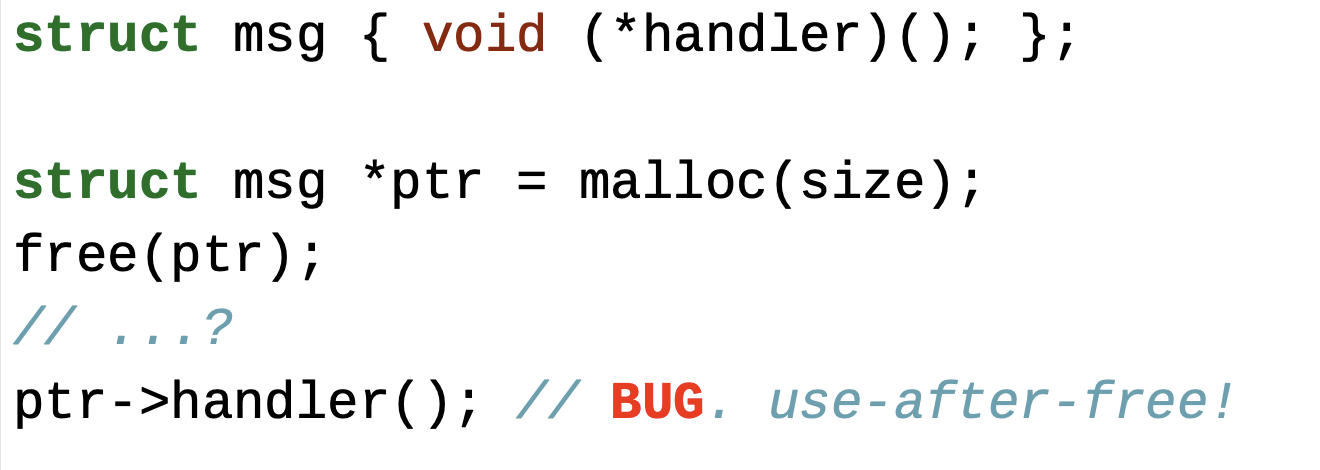 Double Free
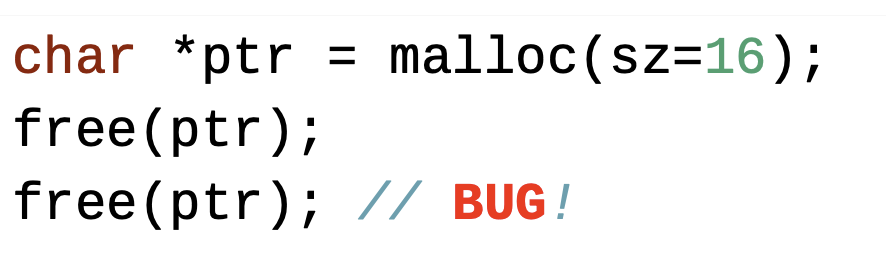 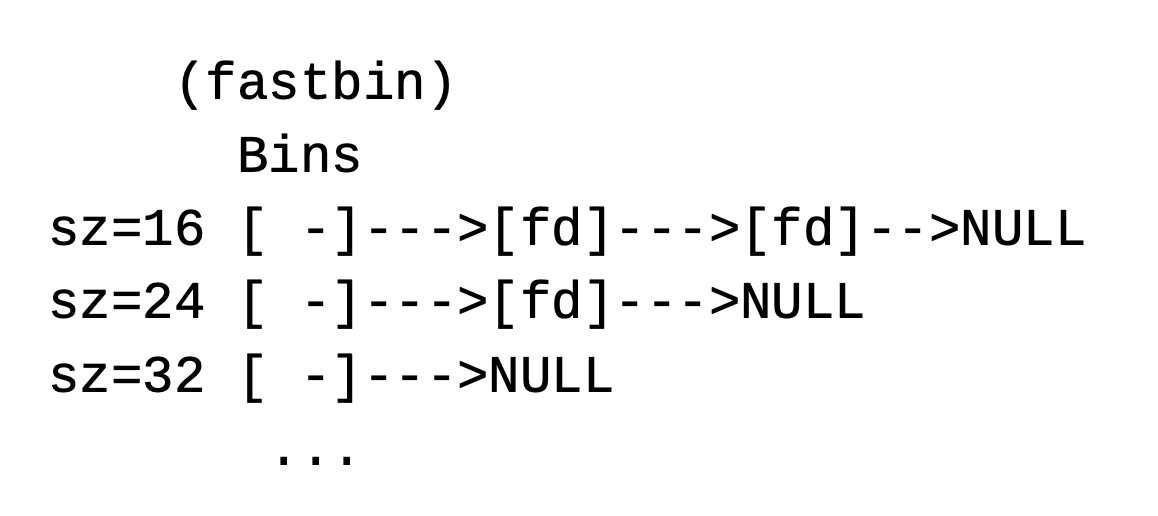 Double Free
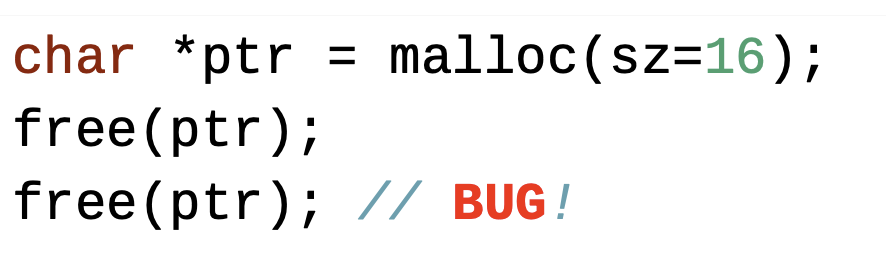 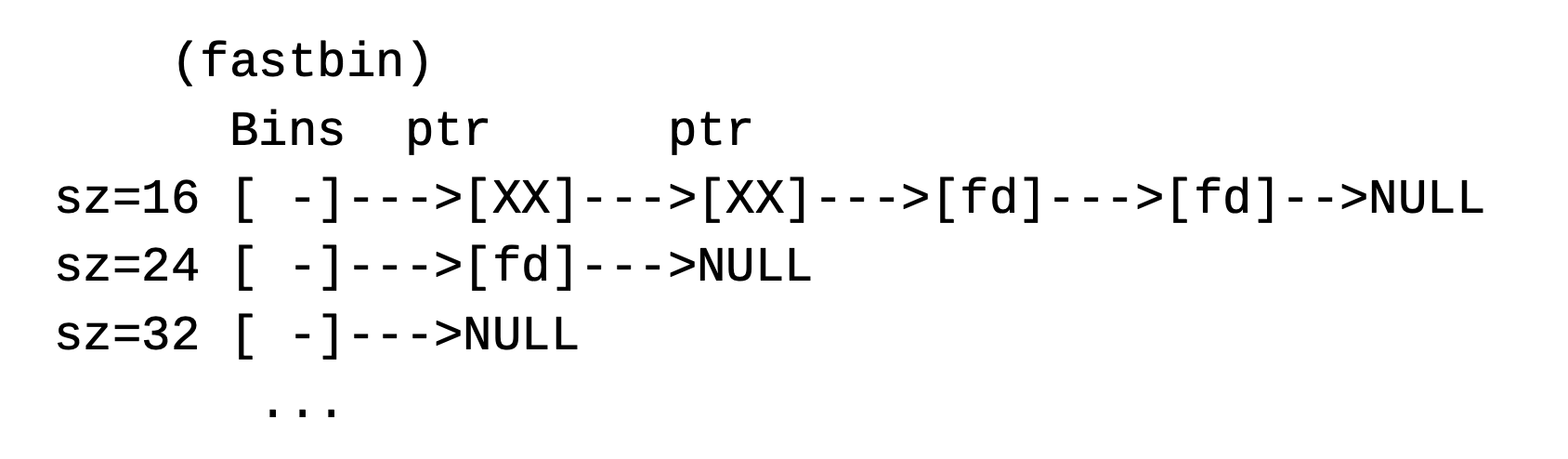 Double Free
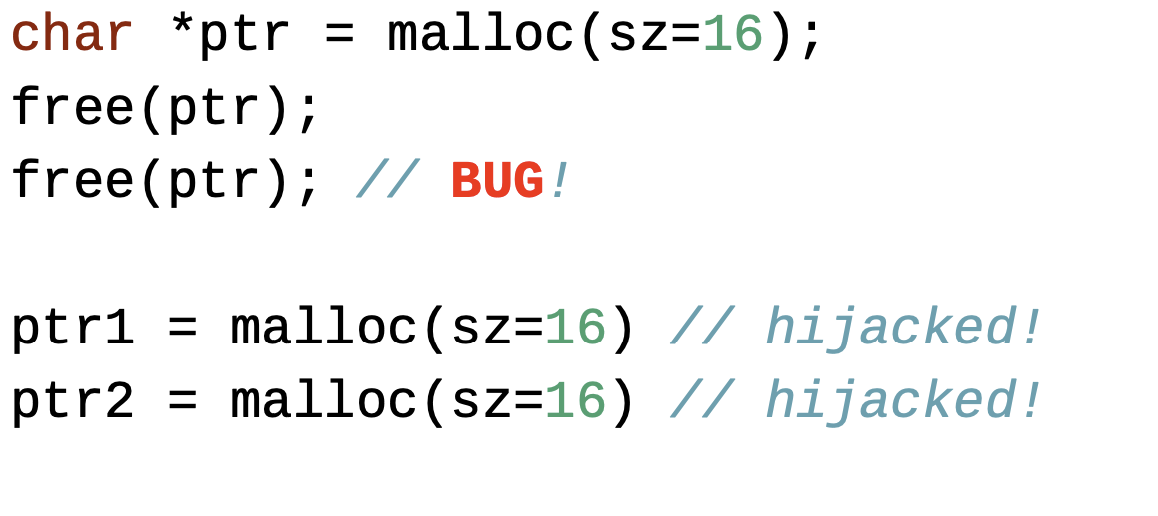 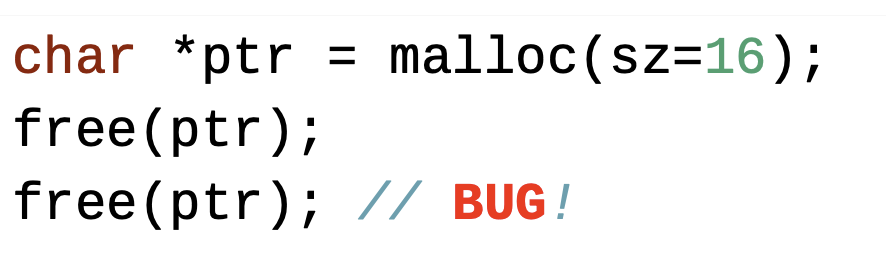 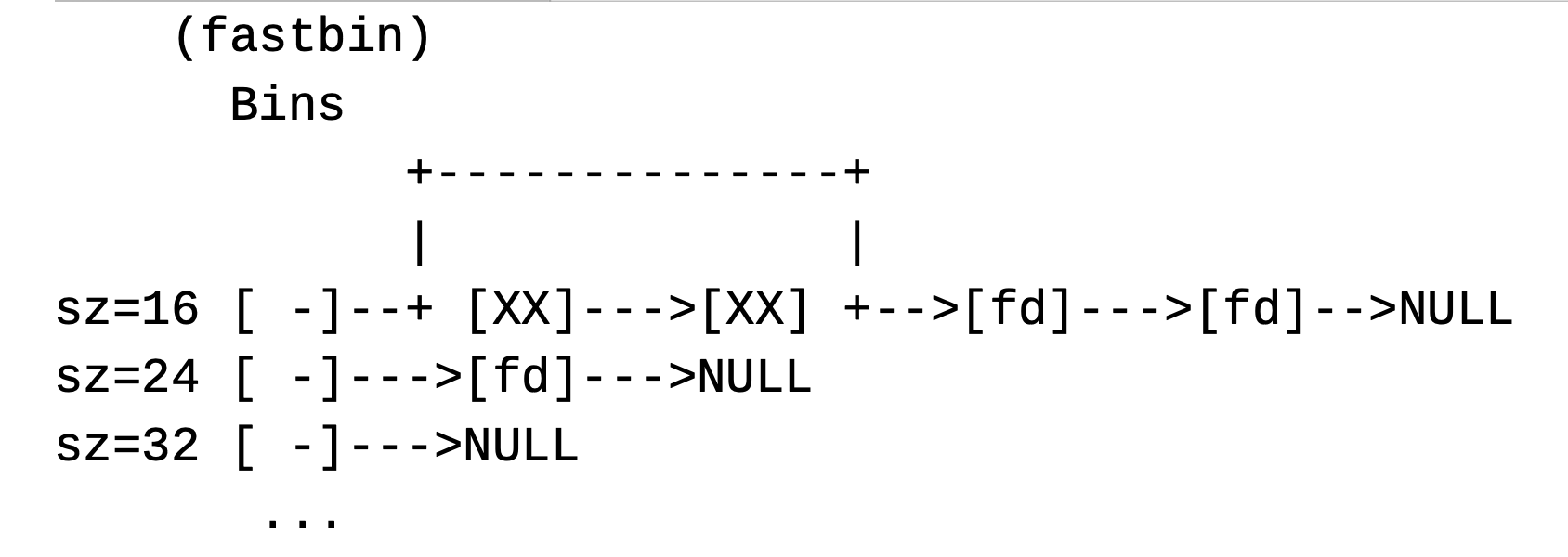 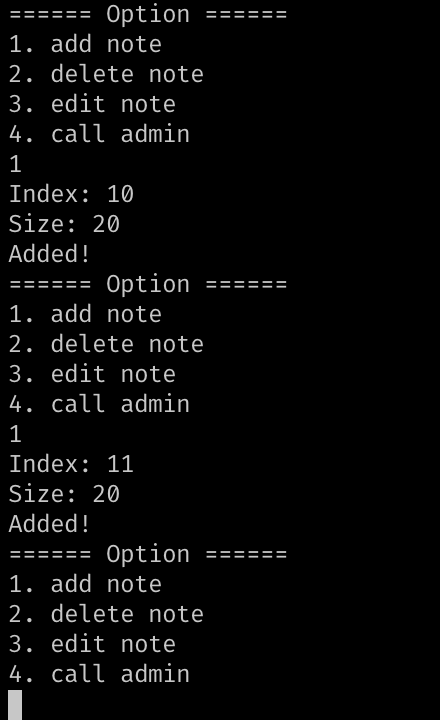 notes_app
Double Free: Mitigation (glibc 2.27)
Need to check if the bin contains the pointer that we’d like to free()
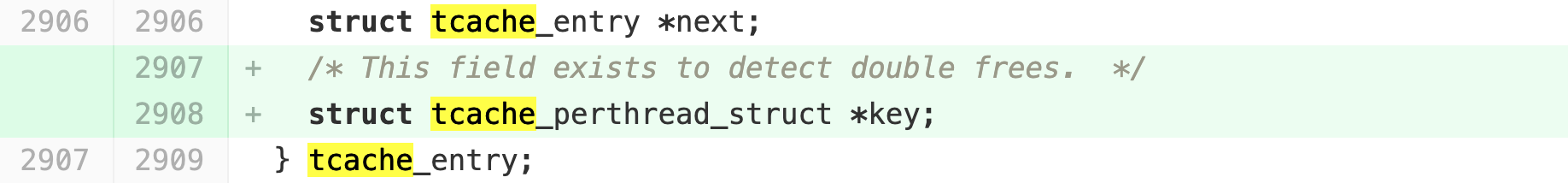 Each ‘tache_entry’ struct now has pointer back to ‘tcach_perthread_struct’.
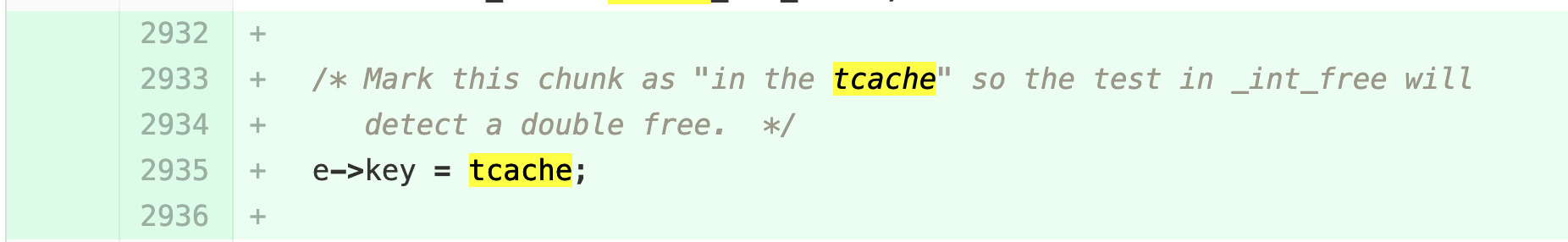 [Speaker Notes: from glic git repo

git checkout 4b246928bd7ffabad7303dffa84ee542450e56d9~1

https://gitlab.syssec.org/utd-classes/glibc/-/commit/4b246928bd7ffabad7303dffa84ee542450e56d9]
Double Free: Mitigation (glibc 2.27)
Need to check if the bin contains the pointer that we’d like to free()
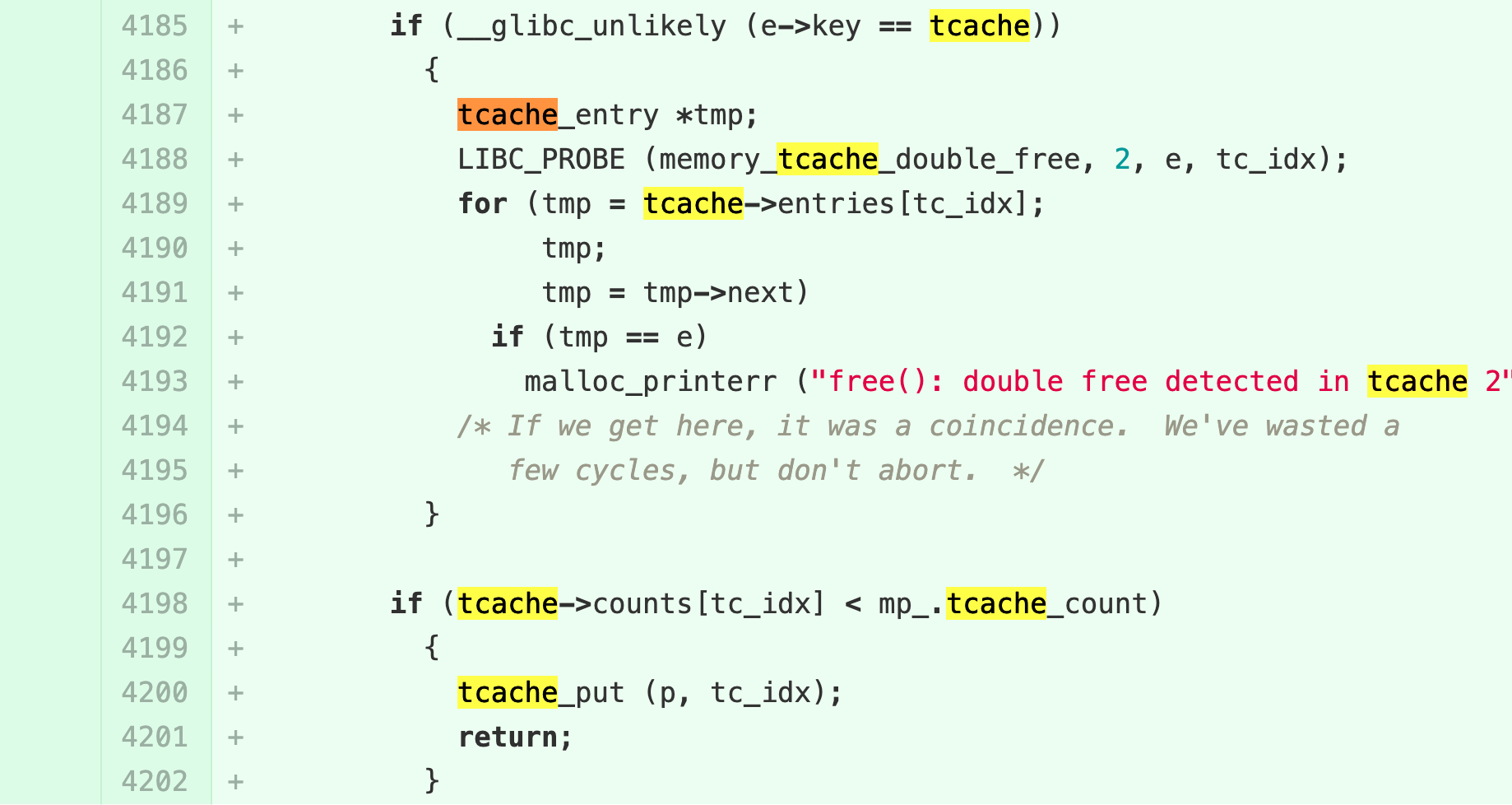 Looping (cost!) to check for the double free.
How can we workaround?
[Speaker Notes: from glic git repo

git checkout 4b246928bd7ffabad7303dffa84ee542450e56d9~1

https://gitlab.syssec.org/utd-classes/glibc/-/commit/4b246928bd7ffabad7303dffa84ee542450e56d9]
Security Implication of Heap
All metadata can be easily modified/crafted!
Or even new malloc/free objects are created for benefits (and fun!)
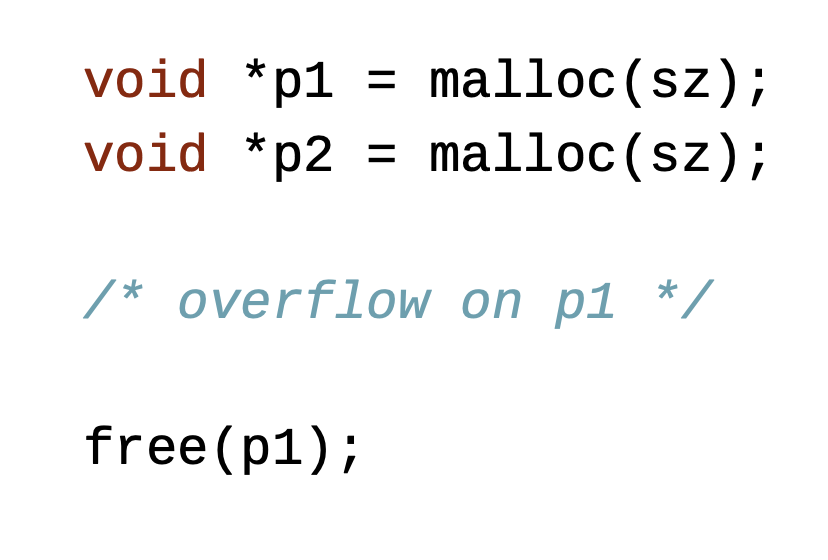 Unsafe Unlink (≦ glibc 2.23)
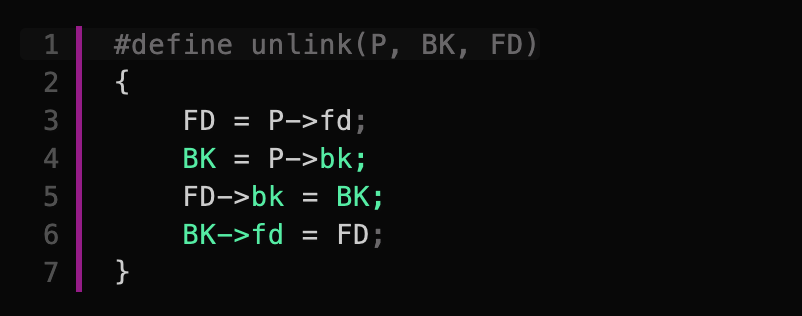 Overflow to ‘p2’  overwrite ‘dst’ with ‘val’ 




Merging next free chunk  Arbitrary Write 
Precondition
‘p2’ needs to be free chunk
p2’s fd = dst – offsetof(struct malloc_chunk, bk); 
p2’s bk = val;

 *dst := val;   // arbitrary write
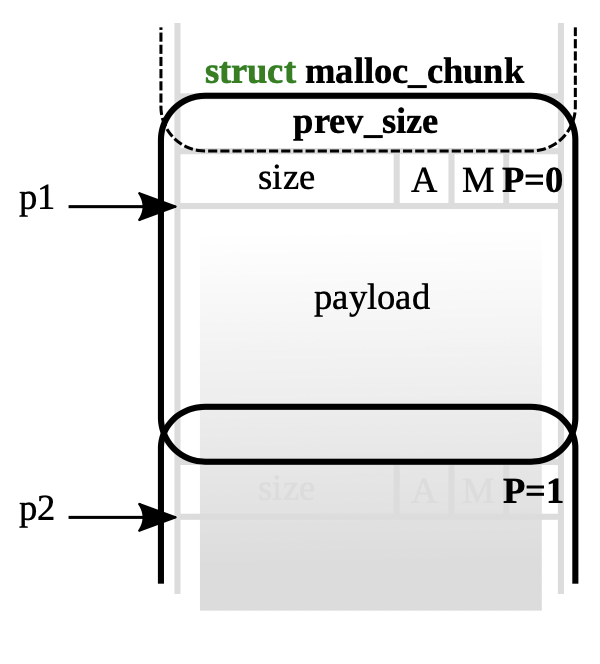 Overwrite
size
fd
bk
Unsafe Unlink (≦ glibc 2.23)
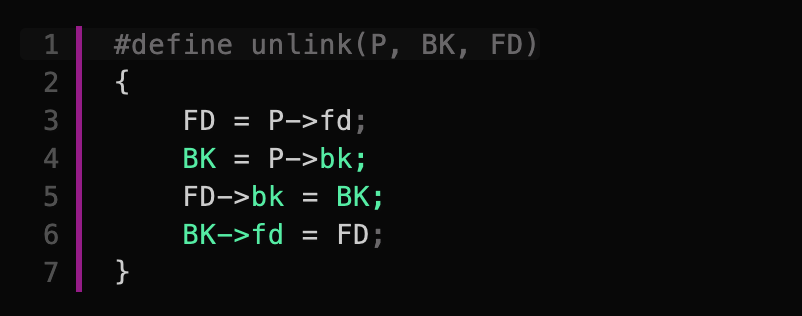 Overflow to ‘p2’  overwrite ‘dst’ with ‘val’ 




Merging next free chunk  Arbitrary Write 
Precondition
‘p2’ needs to be free chunk
p2’s fd = dst – offsetof(struct malloc_chunk, bk); 
p2’s bk = val;

 *dst := val;   // arbitrary write
Overwrite
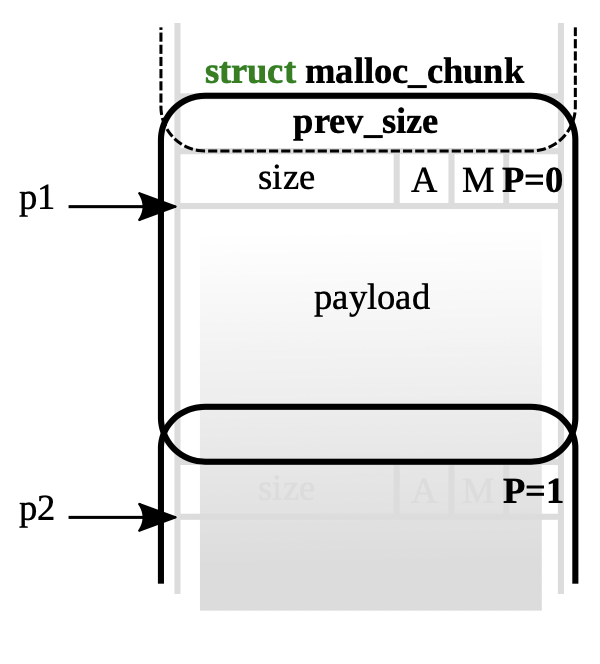 Overwrite
size
fd
bk
Unsafe Unlink (< glibc 2.3.3)
From ‘p1’, overwrite to ‘p2’ size to -sizeof(void*), treating now as if p2 is free 
When free(‘p1’), attempt to consolidate it with p2 as p2 is free
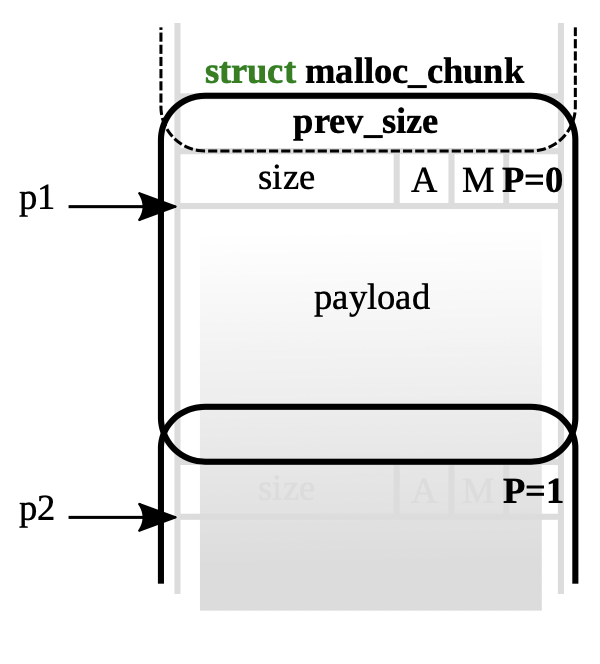 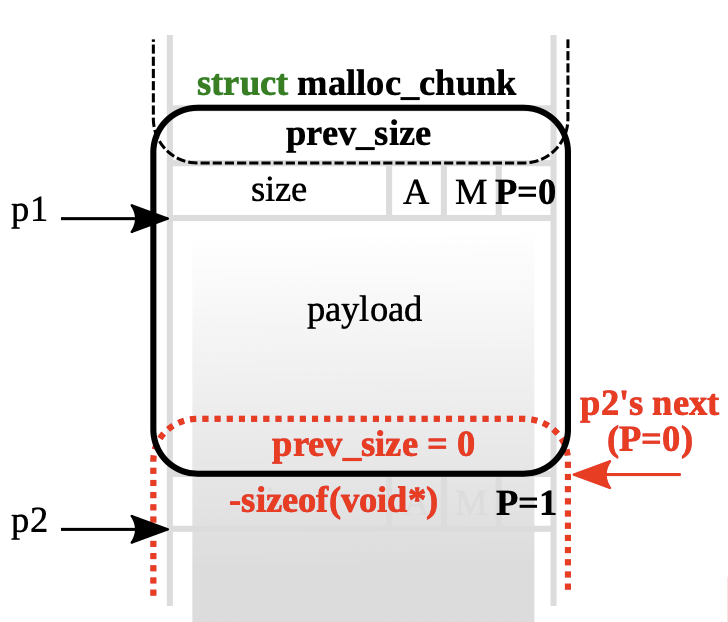 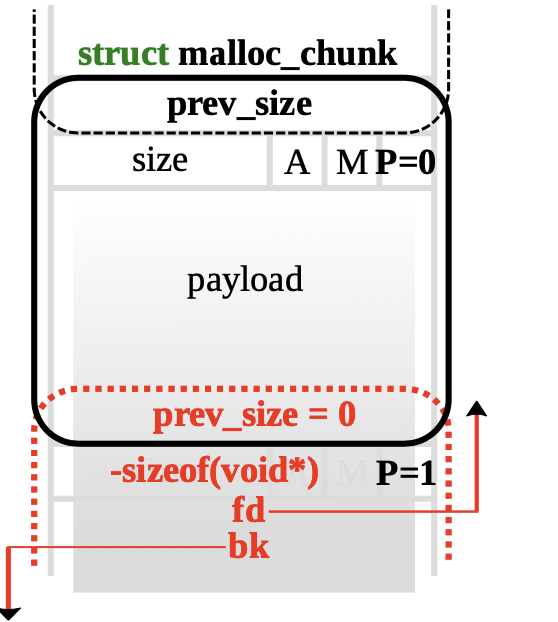 Mitigation on Unlink (glibc 2.27 ≧)
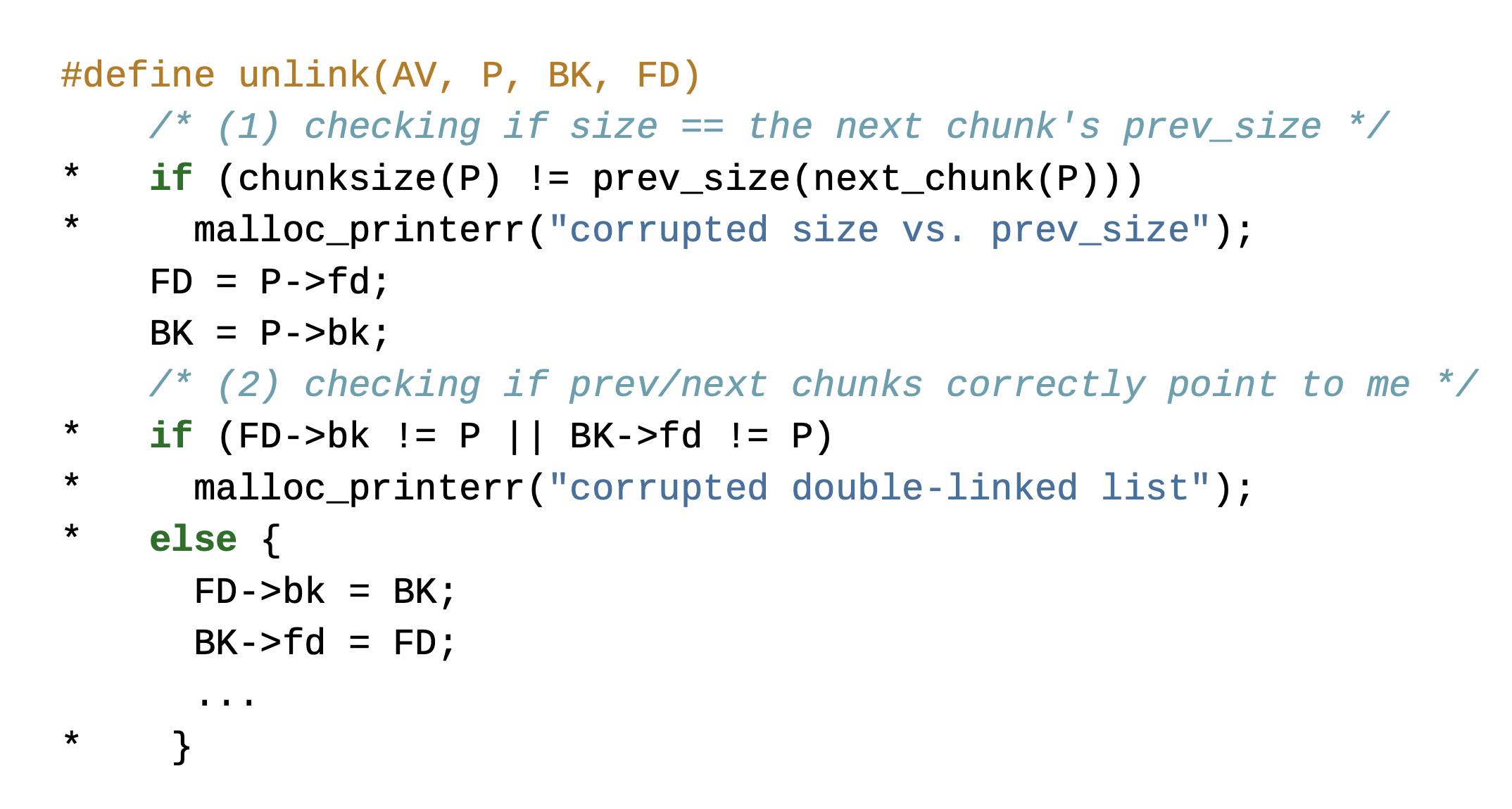 Off-by-One
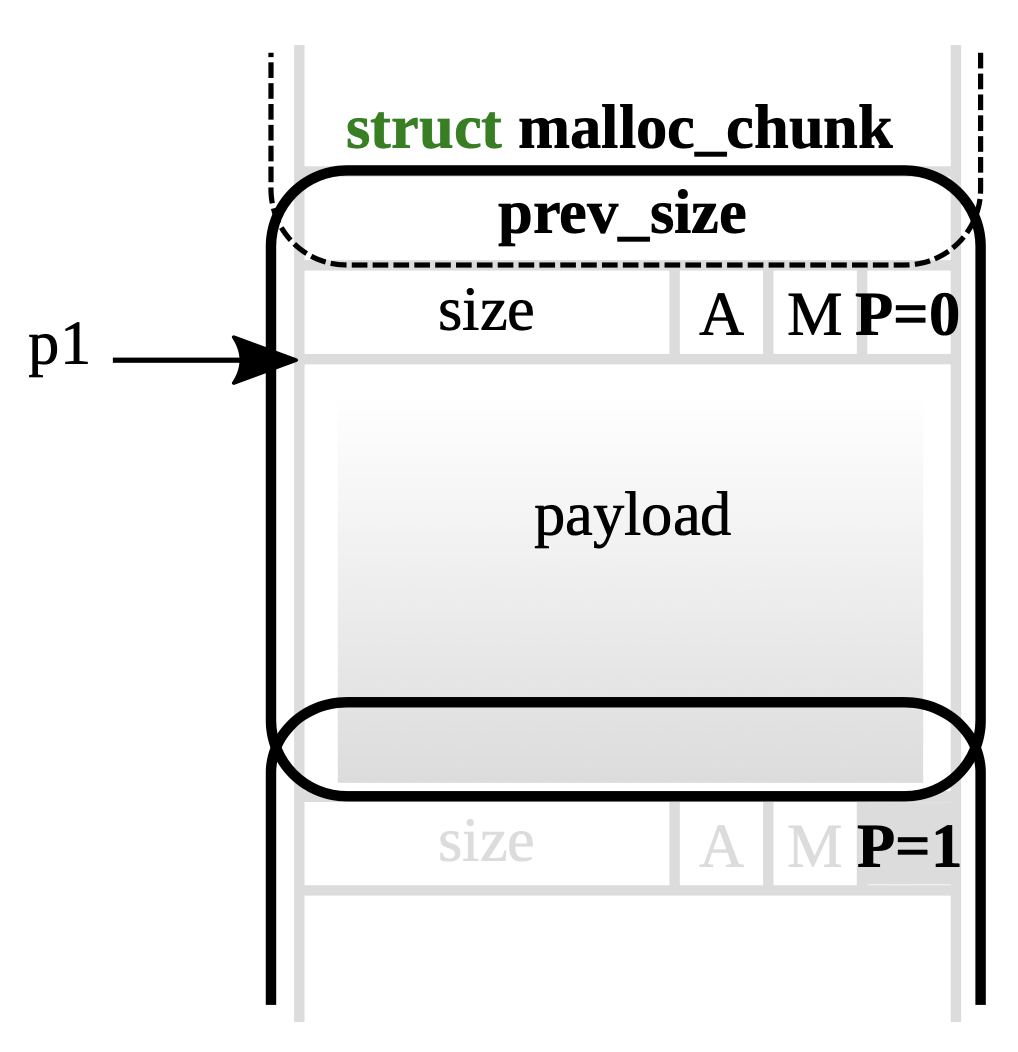 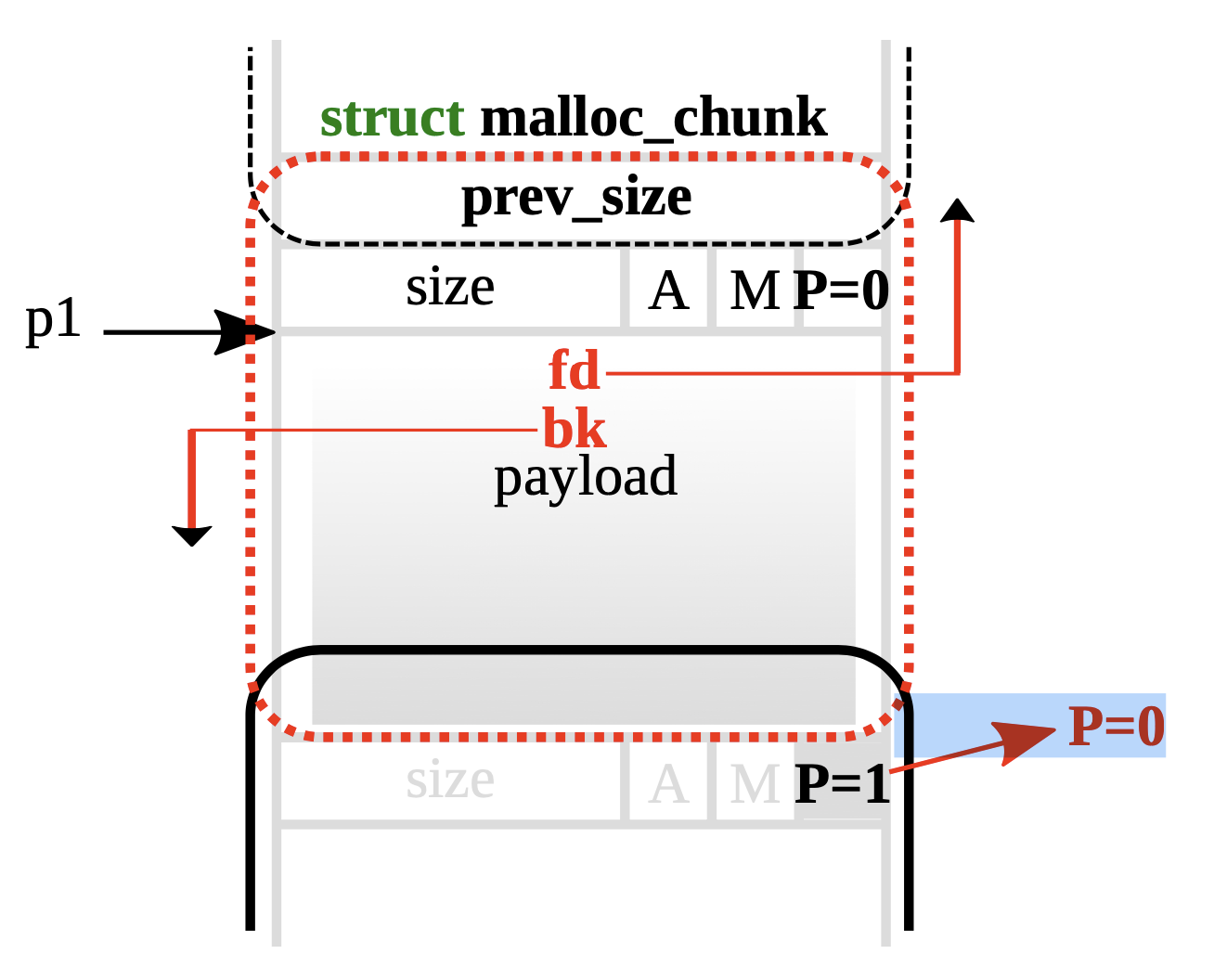 Common length check mistake
‘>=‘ instead of ‘>’
Trigger arbitrary write as next chunk (say p2) freed
Use-After-Free (UAF)
Simple in concept, but difficult to spot in practice! 
Why is it so critical in terms of security?
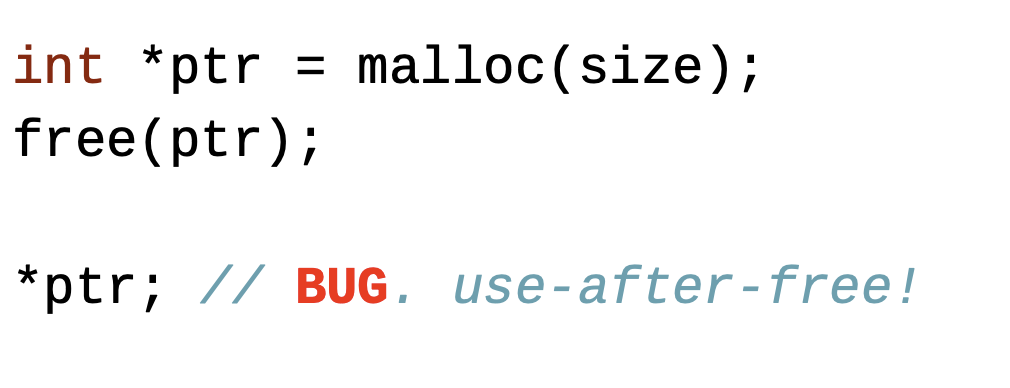 Use-After-Free (UAF)
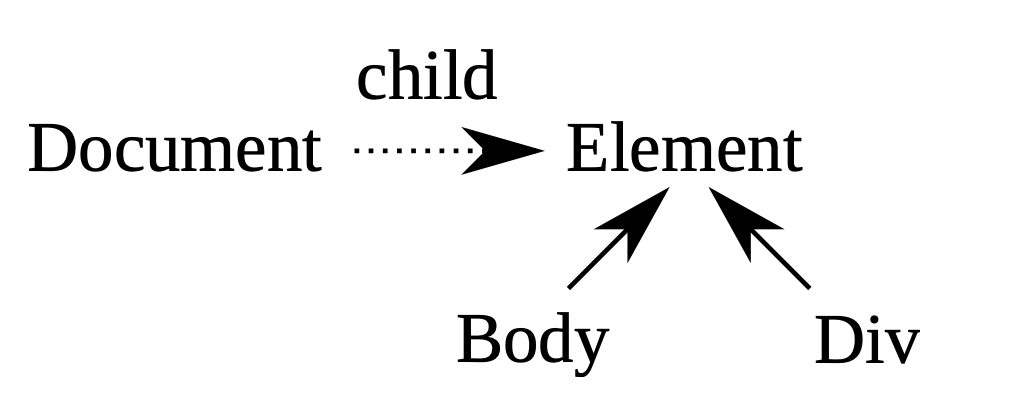 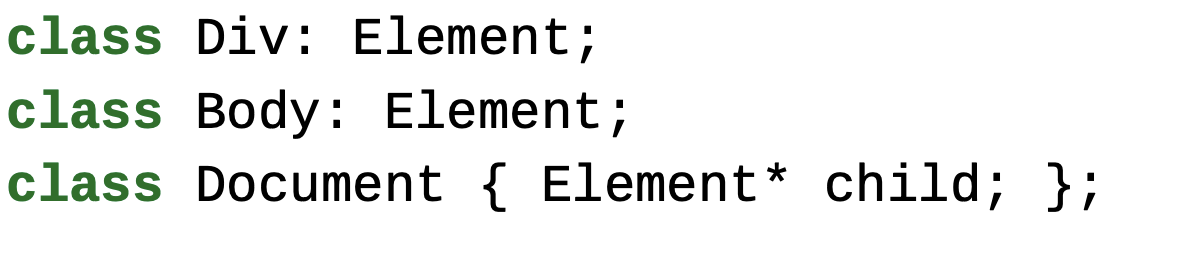 Use-After-Free (UAF)
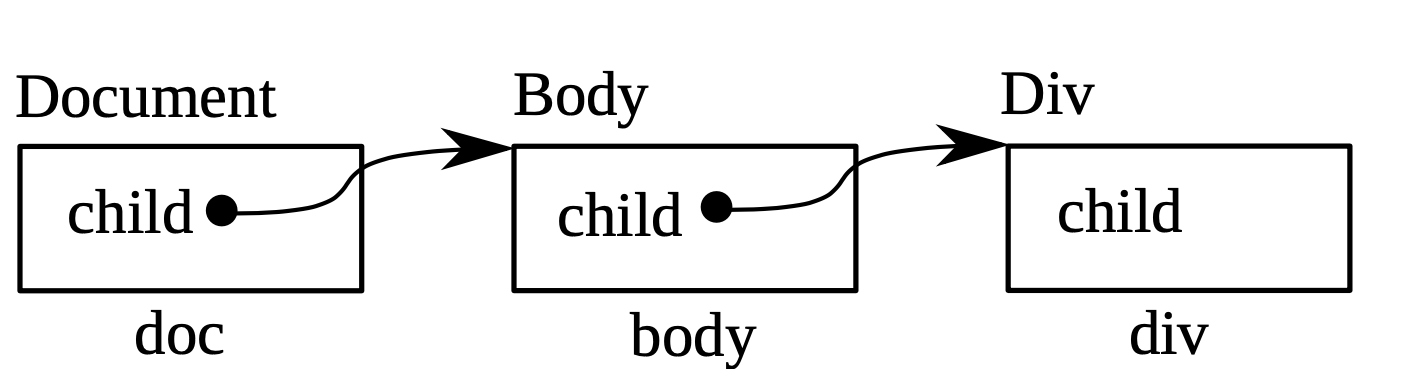 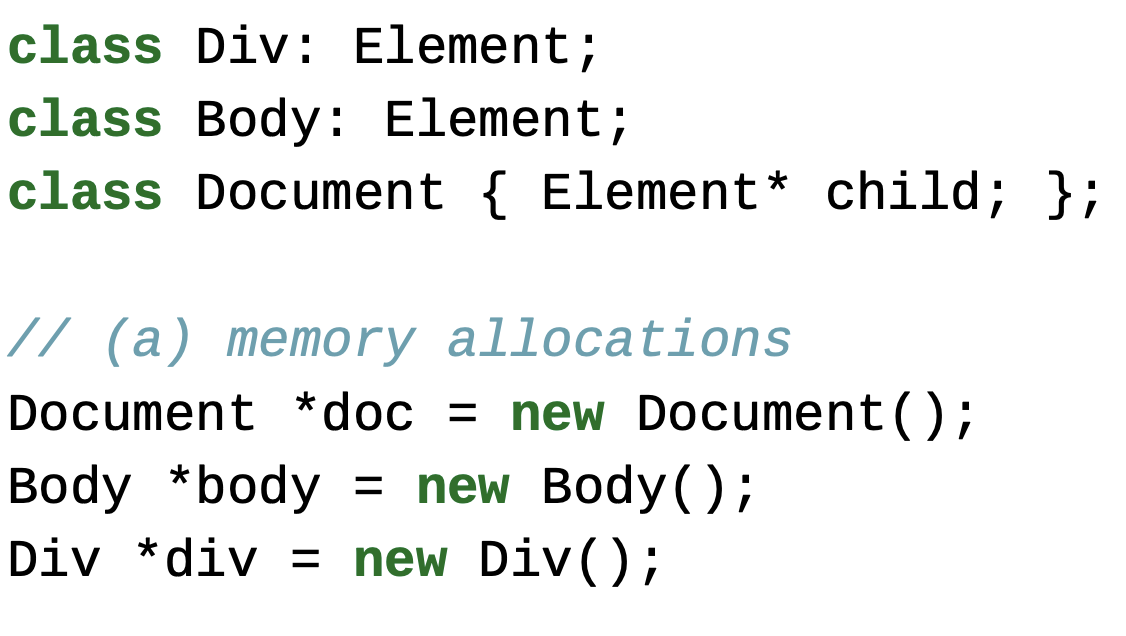 Use-After-Free (UAF)
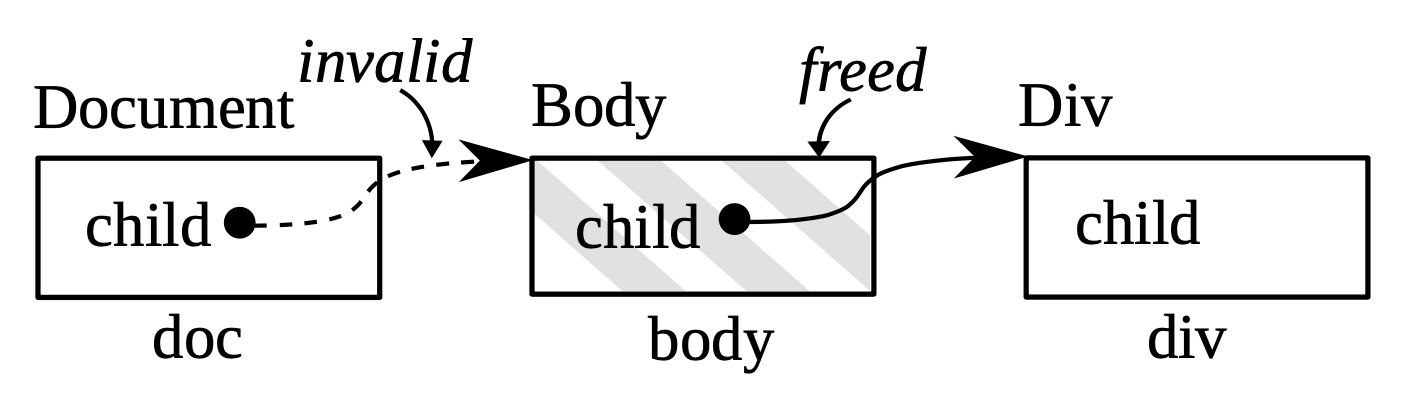 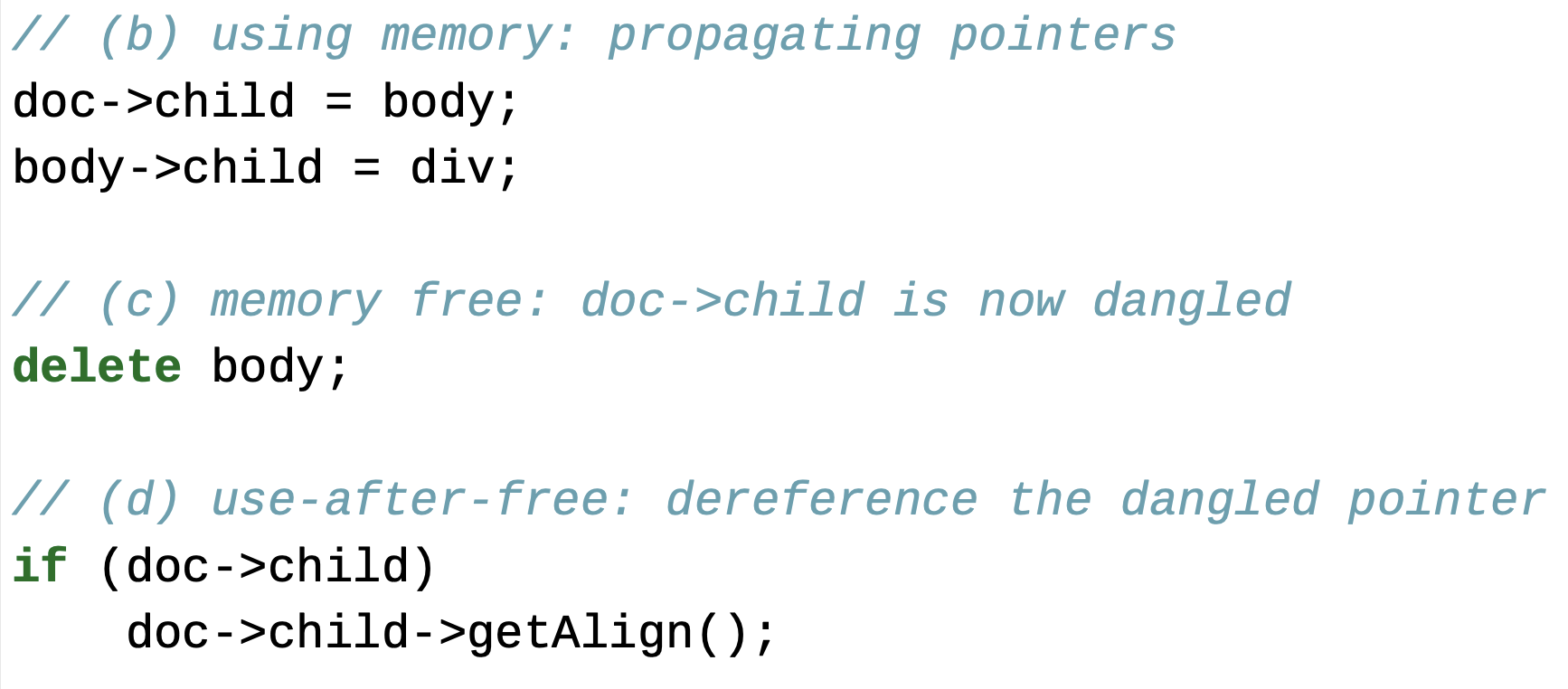 Libc Leaks with UAF
Heap Defenses
MALLOC_CHECK_ 

mcheck()
https://man7.org/linux/man-pages/man3/mcheck.3.html
[Speaker Notes: Solution
The MALLOC_CHECK_ environment variable is a special environment variable used by glibc that allows it to use a special implementation designed to be tolerant against simple errors.
 
If the variable is set, the glibc uses an implementation which is less efficient (by performance), however, more tolerant to heap consistency errors. The variable can be set to the following values:
0: any detected heap corruption is silently ignored 
1: a diagnostic is printed on stderr
2: abort is called immediately. This can be useful because otherwise a crash may happen much later, and the true cause for the problem is then very hard to track down.
3: This has a combination behavior of 2 and 1, where a diagnostic is printed on stderr, and the program is aborted as soon as memory corruption is hit.]